Approximate Measurement Invariance in Cross-Cultural and Comparative Research: Results from four studies
MPLUS USER MEETING UTRECHT  13.1.2016

Peter Schmidt
University of Giessen
Overview
General Approach 
Study 1: Attitude toward Immigration in the ESS
Study 2: Revised Value Scale with 19 values
Study 3: Invariance of Universalism Value over time and countries in the ESS
Study 4: Invariance of four Higher Order Factors of Values in the ESS  
Outlook: Approximate Measurement Invariance, Robustness checks, Multilevel CFA/SEM as explanatory tool.
Measurement invariance
- psychometric property of a questionnaire 

The questionnaire is measurement invariant
when it measures 
the same construct 
in the same way 
across different groups, such as countries, cultures or other geographical regions, conditions of data collection or time points
Measurement invariance 
is a precondition for any meaningful comparison of means, correlates and regression coefficients of the measured construct across groups(Proof given by Meredith 1993, elaborated in Millsap 2011, Guenole/Brown 2015)
RECENT CONTROVERSY
Measurement Invariance in the World Value Study
Aleman/Woods (2015):
„Our findings indicate that for the most part WVS orientations are not configural, metric and scalar invariant and hence comparable cross-nationally (over 89 nations), except among a small number of Western postindustrial societies“ (p. 21).
Welzel/Ingelhart(2016)
Approaches to measurement invariance
1) Assuming it (dangerous)
2) Empirical assessment
 establishing full MI (rather seldom)
 in case of lack of MI
- looking for partial MI (Byrne, Shavelson & Muthén 1989)
- dropping groups or items
- refraining from cross-group comparisons
looking for alternative appropriate methods to assess cross-group invariance
 checking for robustness (Oberski 2014, Kouha/Moustaki 2015)
Most often used approach to test for measurement invariance:

1) Multigroup Confirmatory Factor Analysis - MGCFA (Bollen 1989, Jöreskog 1971)
1) configural invariance
2) metric invariance
3) scalar invariance
Group A
Group B
α1B
α1A
Quest. a
1
Quest. a
1
α2B
α2A
Latent variable
β1B
Latent variable
β1A
Quest. b
Quest. b
β2A
β2B
α3B
α3A
Quest. c
Quest. c
2) Evaluation based on differences in global model fit indices between models (Chen, 2007)
Alternative approaches in the framework of MGCFA:
1) Test for approximate (Bayesian) rather than exact measurement invariance (Muthén & Asparouhov, 2013, van der Schoot et al. 2014)
2) Evaluation of exact measurement invariance 
based on local misspecifications (Saris, Satorra & van der veld, 2009)
Note!
Similar assumption in both approaches:
allowing for some „small” deviation
Study 1
The comparability of attitudes toward immigration in the European Social Survey: Exact versus approximate measurement equivalence
(Public Opinion Quarterly 2015)
Eldad Davidov      		 – University of Zurich
Jan Cieciuch 		– University of Zurich, University of 	  	  		Finance and Management in Warsaw
Peter Schmidt    		– University of Giessen
Bart Meuleman		– University of Leuven
René Algesheimer 	– University of Zurich
Data and Measurements
A total of 35 countries and 6 rounds of the ESS (2002/3, 2004/5, 2006/7, 2008/9, 2010/11, 2012/13) are included in the study.
Not all countries participated in all rounds.
Some joined early on in 2002/3 and did not participate in other later rounds. 
Other countries were not part of the ESS at the beginning but joined later.
Data and Measurements
Table 1 summarizes the number of participants in each round, the percentage of female respondents, and the mean and standard deviations of the respondents’ age in each country. 
Data in each country included both respondents with and without immigration background. 
We excluded respondents with a migration background from our analysis to avoid positivity bias in the scores.
Data and Measurements
Thus, the total sample included 271,220 respondents. 
The data were retrieved from the ESS website, www.europeansocialsurvey.org 
Further information on data collection procedures, the full questionnaire, response rates, and methodological documentation is available on the ESS website.
Data and Measurements
Three items in the ESS measured attitudes toward immigration. 
They ask whether respondents prefer their country to allow more or fewer immigrants who belong to a certain group to come into the country.
Data and Measurements
The first group consists of people of the same race or ethnic group from most [country] people, 
the second group consists of people of a different race or ethnic group from most [country] people, 
and the third consists of people from poorer countries outside Europe. 
Respondents record their responses to these three questions on 4-point scales ranging from 1 (allow none) to 4 (allow many).
Data and MeasurementsNumber of respondents (N) by country and ESS round with % of female (% F) and mean and standard deviation of age
14
Data and MeasurementsNumber of respondents (N) by country and ESS round with % of female (% F) and mean and standard deviation of age
15
Data and MeasurementsNumber of respondents (N) by country and ESS round with % of female (% F) and mean and standard deviation of age
16
Data and MeasurementsNumber of respondents (N) by country and ESS round with % of female (% F) and mean and standard deviation of age
Plan of Analysis1. Testing for exact (full or partial) scalar equivalence
First, we ran 6 MGCFA analyses using the full information maximum likelihood (FIML) procedure (Schafer and Graham 2002), one for each round, with all the countries included in this round.
Each analysis contained three assessments for configural, metric, and scalar equivalence, respectively, with the corresponding constraints for the metric and scalar levels of measurement equivalence.
To identify the model we used the approach proposed by Little, Slegers, and Card (2006) and constrained the loading of one of the items to 1 and the intercept of this item to 0 in all countries.
Plan of Analysis1. Testing for exact (full or partial) scalar equivalence
If it turned out that the loading and/or intercept of this item varied considerably across countries, we used a different reference item for identification. 
When full measurement equivalence was not established, we tried to assess partial measurement equivalence. 
We used the program Jrule (Saris, Satorra and van der Veld 2009; Oberski 2009) for the detection of local misspecifications of parameters whose equality constraint should be released according to the program.
Plan of Analysis1. Testing for exact (full or partial) scalar equivalence
In order to establish partial scalar equivalence, only one item could be released, because partial scalar equivalence requires that parameters of at least two items are constrained to be equal across all groups. 
However,  results of analyses using Jrule indicated misspecifications for two or even three items in several countries. 
This indicated that in these countries even partial scalar equivalence could not be established.
Plan of Analysis 2. Testing for approximate scalar equivalence
Assessing approximate measurement equivalence using Bayesian analysis requires imposing priors on specific parameters. 
When testing for approximate measurement equivalence, the average difference between loadings and intercepts across countries is assumed to be zero as in MGCFA when one tests for exact measurement equivalence with one exception: 
Approximate measurement equivalence permits ‘small’ differences between parameters otherwise constrained to be exactly equal in the classical approach for testing for measurement equivalence.
Plan of Analysis 2. Testing for approximate scalar equivalence
van de Schoot et al. (2013) demonstrated, using simulation studies, that variance as large as 0.05 imposed on the difference between the loadings or the intercepts does not lead to biased conclusions when approximate equivalence is assessed. 
We followed their recommendations and imposed the following priors on the difference parameters of the loadings and intercepts: 
	mean difference = 0, variance of the difference = .05.
Plan of Analysis 2. Testing for approximate scalar equivalence
We used similar constraints to identify the model as in the MGCFA: 
We constrained the loading of one item to (exactly) 1 in all groups and the intercept of this item to (exactly) 0 in all groups. 
If the loading and/or intercept of this item varied considerably across countries, we chose a different reference item to use for identification.
The latent mean was freely estimated in all countries.
Plan of Analysis
A measurement model with a latent variable measuring attitudes toward immigration with three items (Item 1 – Item 3) and three measurement errors (e1-e3).
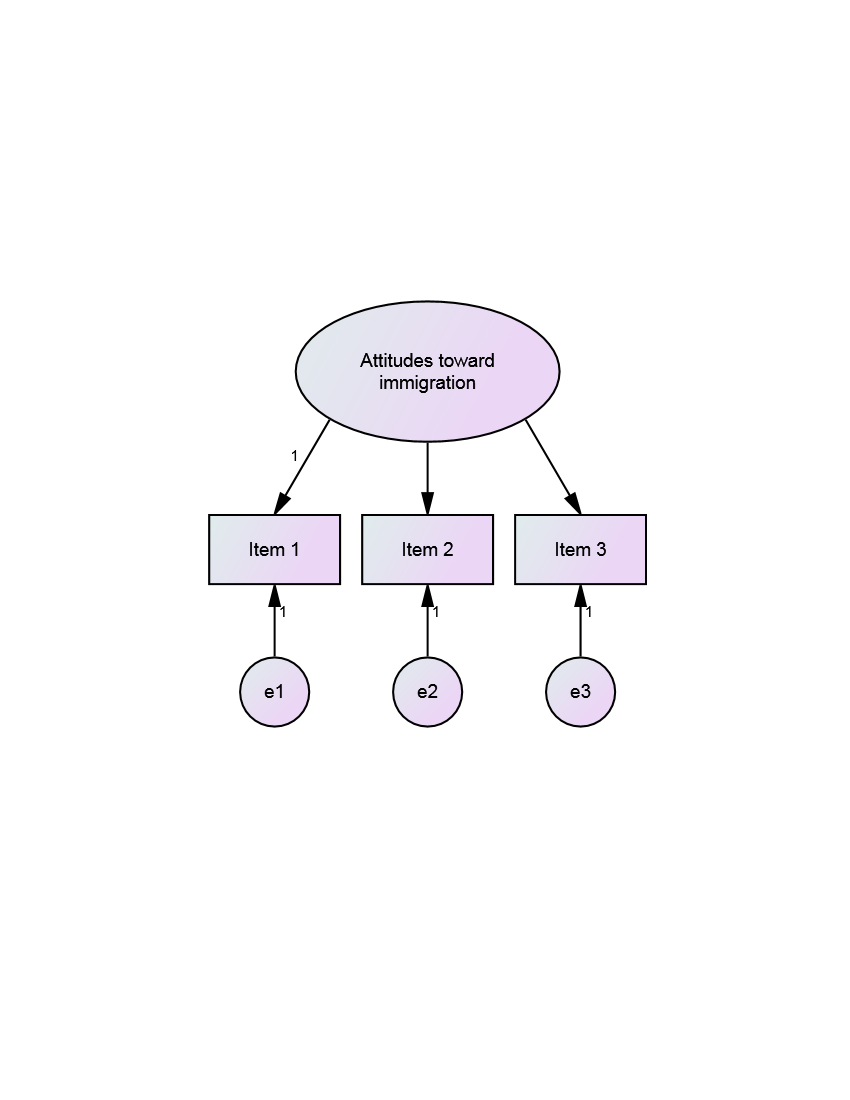 ResultsGlobal fit measures for the exact measurement equivalence test in each ESS round
25
ResultsGlobal fit measures for the exact measurement equivalence test in each ESS round
26
ResultsCountries with misspecified two or three intercepts according to Jrule (criterion >.01) with the percentage of countries that did not reach partial scalar equivalence on the second row
27
Evaluation Criteria
Were based on the ppp and the 95% C.I.
Non significant ppp and a 95% C.I. that contained a zero were treated as indications of an acceptable model fit
Second in the difference output provided by Mplus we inspected the loadings or intercepts of those items that are significantly noninvariant (deviating significantly from the average parameter across groups)
ResultsFit measures for the approximate measurement equivalence model in each ESS round
95% Confidence Interval = 95% Confidence Interval for the difference between the observed and the replicated chi-square values
ppp = the posterior predictive p-value
ResultsCorrelations of country rankings based on three methods (exact equivalence, approximate equivalence and raw scores) in six ESS rounds (ESS1/ESS2/ESS3/ESS4/ESS5/ESS6)
Study 2: Invariance of 19 Values
31
Schwartz’s theory of basic human values
Basic values - 
Beliefs about the importance of abstract goals as guiding principles in life
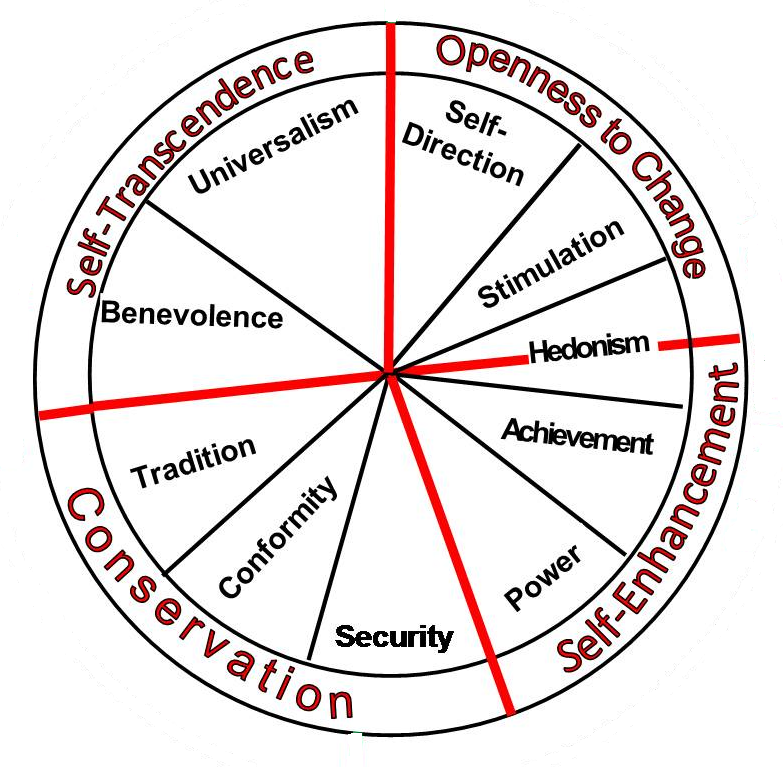 1) Structure: circumplex continuum
2) Content: 10 value types
Previous findings of values measurement invariance
PVQ-21 (in the ESS) to measure 10 values with the „old” value model
 - a disappointing result (Davidov, Schmidt, & Schwartz, 2008)
Most of the published analyses 
were conducted on the ESS data (PVQ-21) by Davidov and colleagues 
(e.g., Davidov, 2008; Davidov, 2010; Davidov, Schmidt, & Schwartz, 2008)
Lack of scalar measurement invariance
PVQ-57 to measure 19 values based on the „new” value model
- an encouraging result (Cieciuch et al., 2014)
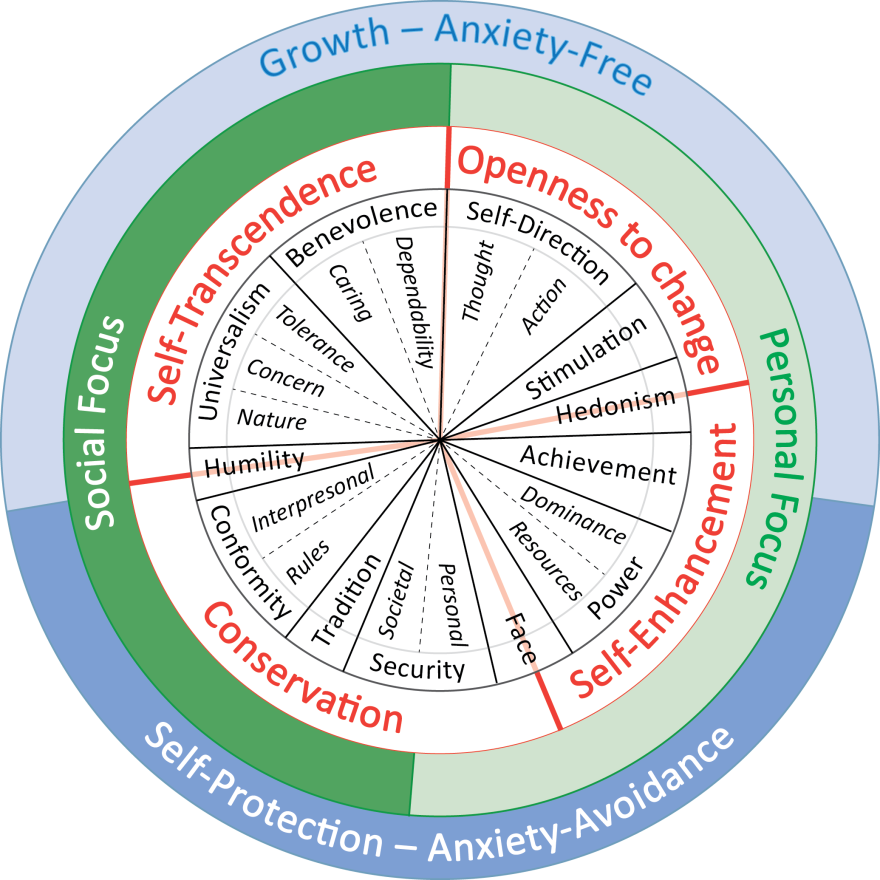 Schwartz’s refined theory of basic human values
1) Values are more narrowly defined (19).

2) There is greater homogeneity of items. 

3) Each value is measured by three (rather than two) items.
Schwartz’s refined theory of basic human values
The „new” value circle
The „old” value circle
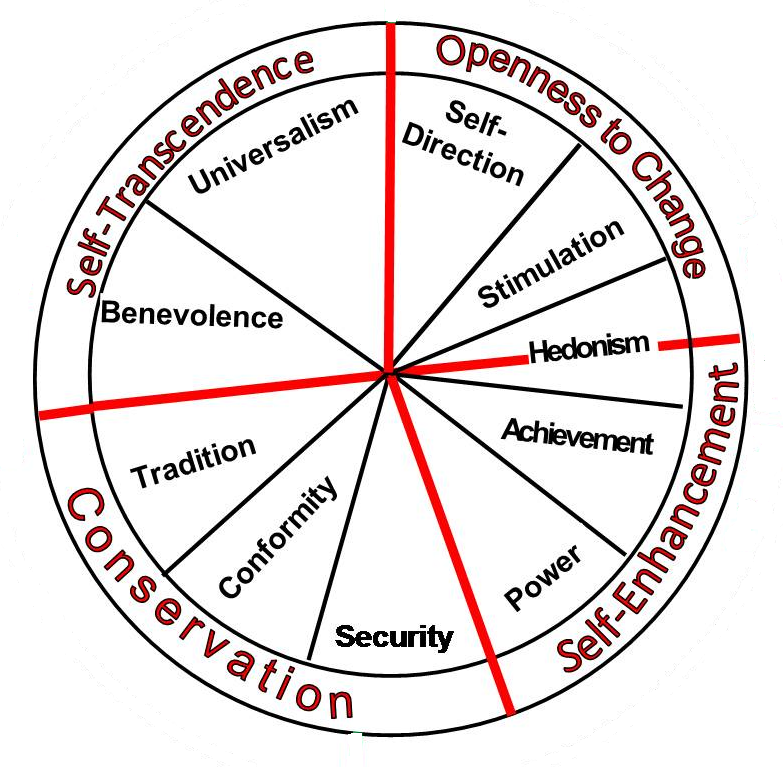 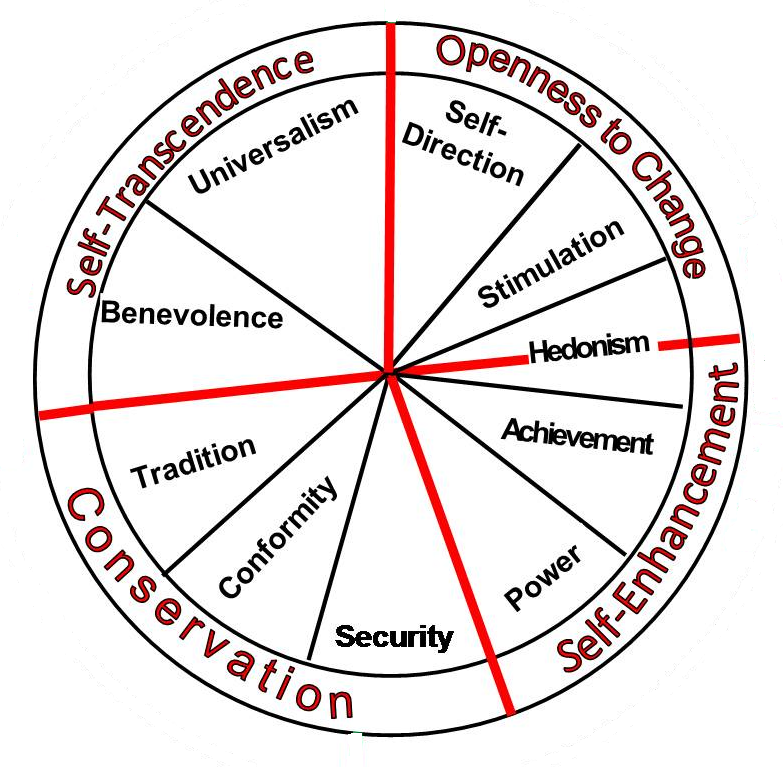 Tolerance
Nature
Thought
Action
Concern
Caring
Dependability
Humility
Dominance
Interpersonal
Resources
Societal
Personal
Rules
Face
10 values
19 values
PVQ-40
PVQ-57
 PVQ-57 to measure 19 values
 Sample – eight countries: 
Finland, Israel, Italy, New Zealand, Poland, Portugal, Switzerland, USA
 New PVQ5x developped to measure 19 values
Encouraging results of exact MGCFA
Full metric invariance: 16 of the 19 values 
and 3 values  - full or partial metric invariance across alomst all countries
Full or partial scalar invariance: 10 of 19 values 
across almost all countries (with a few exceptions for single countries): 
benevolence caring, 
universalism tolerance, 
universalism concern, 
universalism nature, 
hedonism, 
power dominance, 
power resources, 
security personal, 
security societal, 
self-direction thought
Cieciuch, Davidov, Vecchione, Beierlein, Schwartz, 2014
Results of the exact MGCFA
Metric: ok!
Scalar: 
better than with the earlier PVQ version
BUT 
there is still room for improvement
10 values invariant
and 9 values noninvariant

Is the test too strict??
Let’s focus on the scalar measurement invariance and look into methods
= that allow for „small” deviations
Cieciuch, Davidov, Vecchione, Beierlein, Schwartz, 2014
Defined by the researcher 

the variance of parameters

in the Bayesian approach
Defined by the researcher 

the size of misspecification

in the Saris et al. approach
≈
variance of intercepts = .01
variance of intercepts = .05
misspecification of intercepts > .1
Jrule reads output from Mplus
Mplus
For each value separately, because of two reasons
PPP with higher-order values and multiple values was always significant
We were interested only in scalar invariance test, because metric and configural invariance were already established
We present one example in detail (SDT = self-direction thought)
and a summary for all other values
Self-direction thought
Jrule
Misspecification at .1
Mplus
Priors: variance of intercepts = .01
ppp = .495; CI = (-30.618) – (+32.148)
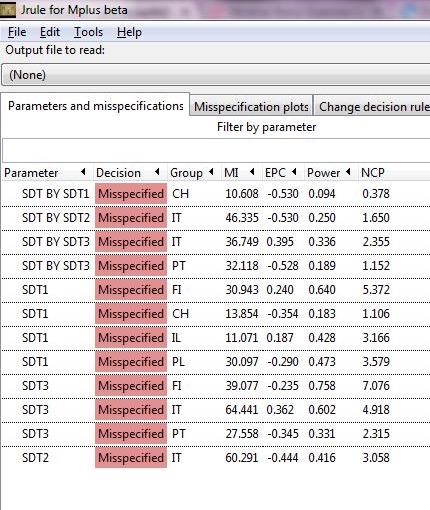 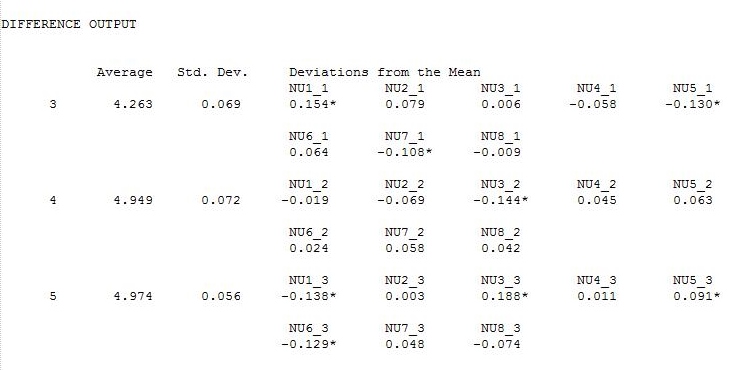 Conclusions:
1) The results are very similar
2) Only two exceptions: 
SDT1 in Israel: misspecified in Jrule, but not in Bayes
SDT3 in Poland: misspecified in Bayes but not in Jrule
Self-direction thought
Jrule
Misspecification at .1
Mplus
Priors: variance of intercepts = .05
ppp = .502; CI = (-33.555) – (+31.803)
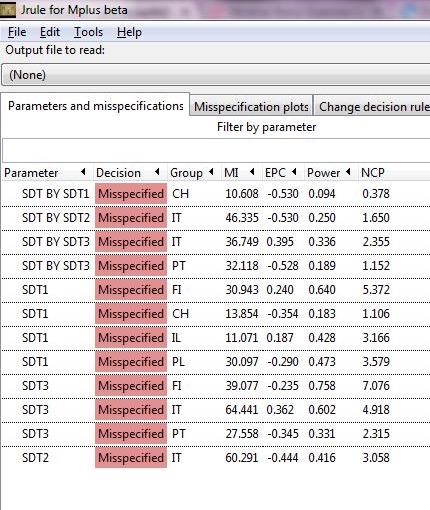 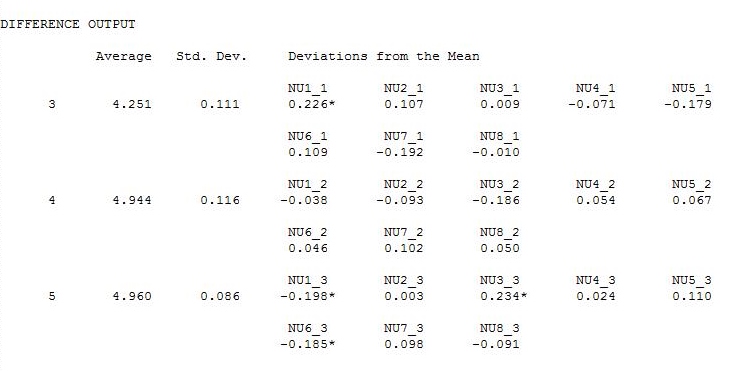 ≈
Conclusions:
8 parameters misspecified in Jrule, while in Bayes 4 parameters are misspecified
Conclusion
Diagnosis of „ill” items is quite similar
Test for approximate measurement invariance
Detection for local misspecification
BUT
the treatment (therapy) is different
There is no need to release
the misspecified items,
if the ppp indicates an acceptable model fit
In order to reach an acceptable model, there is a need to release the misspecified parameters
It can lead to 
- lack of measurement invariance
 - or to dropping groups
Summary
Openness
Exact MI
** = full scalar MI
* = partial scalar MI
- = lack of scalar MI
Approximate MI
ok = scalar MI
Summary
Openness
Exact MI
** = full scalar MI
* = partial scalar MI
- = lack of scalar MI
Approximate MI
ok = scalar MI
Summary
Self-enhancement
Exact MI
** = full scalar MI
* = partial scalar MI
- = lack of scalar MI
Approximate MI
ok = scalar MI
Summary
Self-enhancement
Results of Bayesian analysis
Summary
Self-enhancement
Exact MI
** = full scalar MI
* = partial scalar MI
- = lack of scalar MI
Approximate MI
ok = scalar MI
Summary
Conservation
Exact MI
** = full scalar MI
* = partial scalar MI
- = lack of scalar MI
Approximate MI
ok = scalar MI
Summary
Conservation
Exact MI
** = full scalar MI
* = partial scalar MI
- = lack of scalar MI
Approximate MI
ok = scalar MI
Summary
Self-transcendance
Exact MI
** = full scalar MI
* = partial scalar MI
- = lack of scalar MI
Approximate MI
ok = scalar MI
Summary
Self-transcendance
Exact MI
** = full scalar MI
* = partial scalar MI
- = lack of scalar MI
Approximate MI
ok = scalar MI
ESS sample sizes for the selected 15 countries over six ESS rounds (2002 - 2012)
STUDY 3 : UNIVERSALISM in the ESS over 15 countries and 6 time PointsF. Zercher/P. Schmidt/E. Davidov/J. Ciechuch, Frontiers in Psychology, 2015.
Analytical steps for the exact and the approximate measurement invariance approaches
Global fit measures of the traditional exact approach
[For the single  rounds this refers to countries; for all rounds this is combination of country and time point.
 Countries still included are: Belgium 2002-2012; Spain 2002-2006; Finland 2006-2010; United Kingdom 2012; 
Hungary 2002-2008; Ireland 2008, 2010; Netherlands 2002-2012; Norway 2004-2012; Poland 2006; Portugal 2004-2008; Sweden 2012; Slovenia 2002, 2006.
Global fit measures for the approximate invariance test
Note: ppp = posterior predictive probability
Correlations between latent means computed using sum scores (1), the exact (2) and the approximate (3) measurement invariance models for 73 county/time points
Study 4: Invariance of four Higher Order Factors of Values in the ESS(submitted)
Global fit indices for the approximate measurement invariance tests across a subset of countries
Global fit indices for the approximate measurement invariance tests across a subset of countries
Global fit indices for the approximate measurement invariance tests across a subset of countries
Global fit indices for the approximate measurement invariance tests across a subset of countries
Conclusions
Approximate invariance testing seems to be a useful alternative especially in the case of testing for scalar invariance  in cross-cultural studies with many groups. 
There is a need for more empirical and simulation studies  which contain:
Number of  groups larger than 100 including many countries and several time points  
Variation in the amount of misspecification
Inclusion of 2 and more latent variables and items with cross-loadings and error correlations
Summary table
Thank you for your attention!